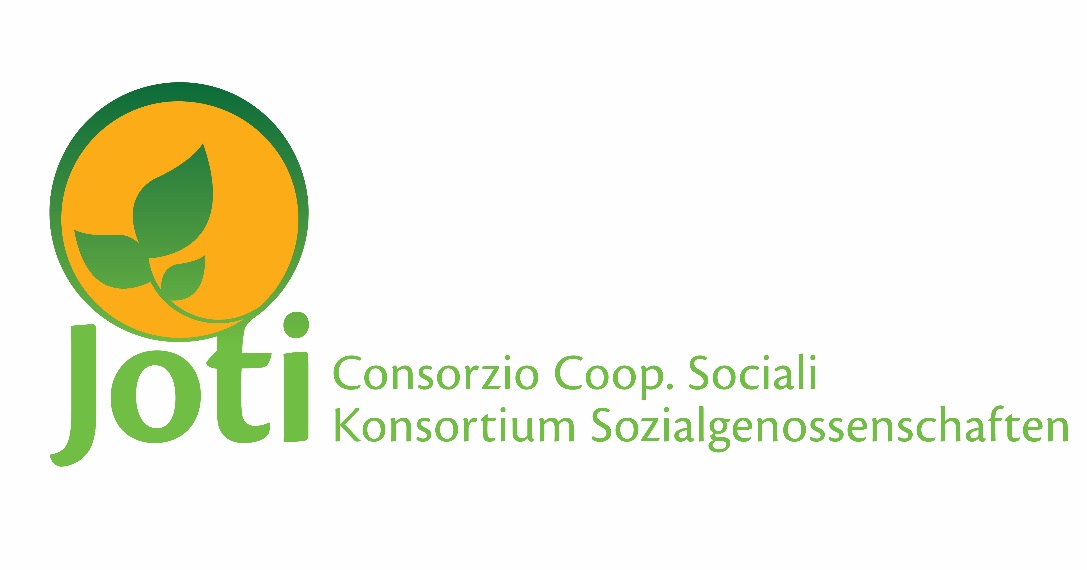 Significato del nome: dal Sanscrito «Luce»
Sede: via Visitazione n. 42 – Bolzano
E-mail: consorziojoti@gmail.com
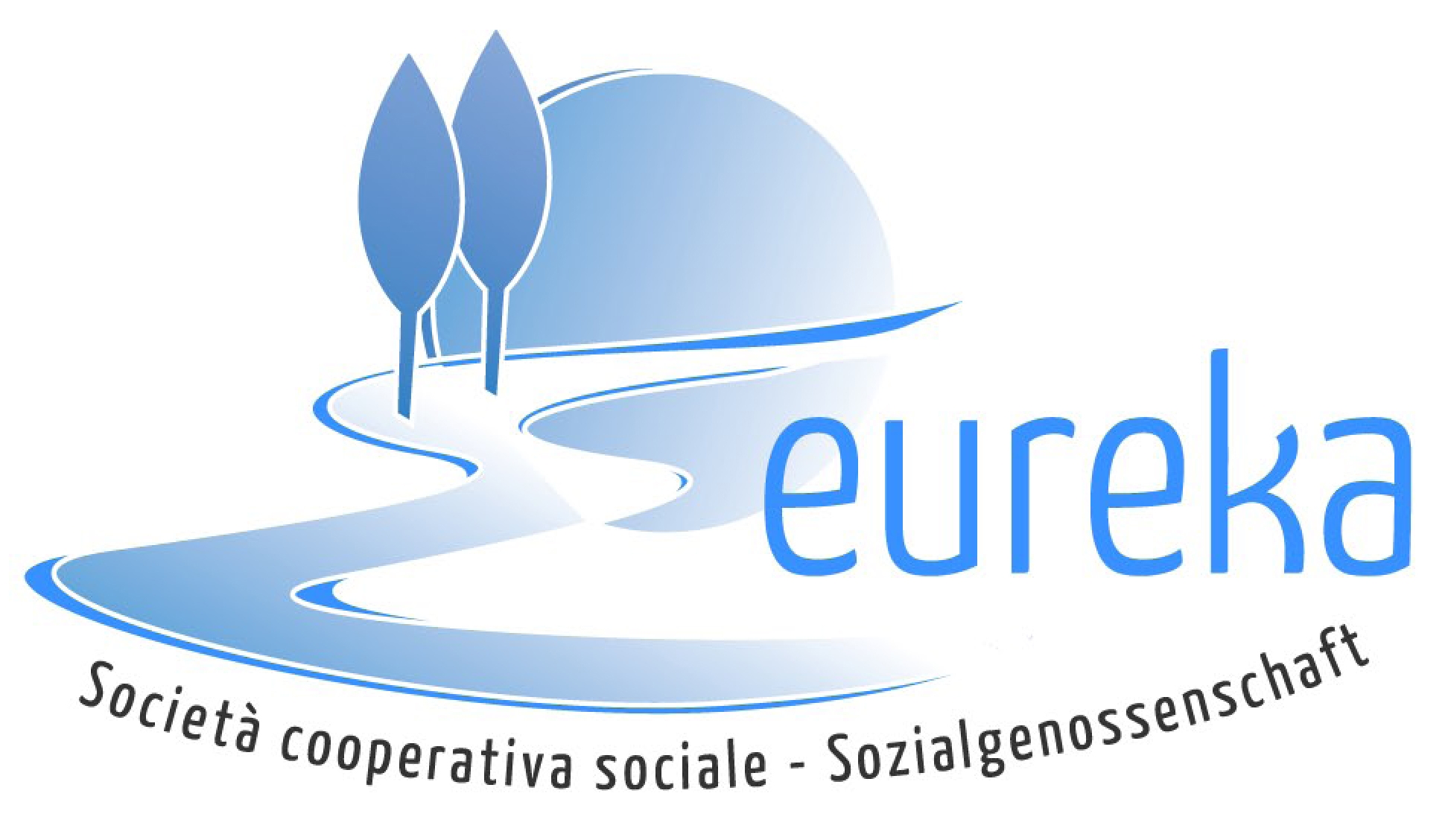 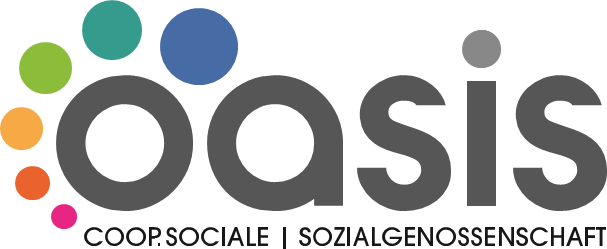 CONSORZIO JOTI
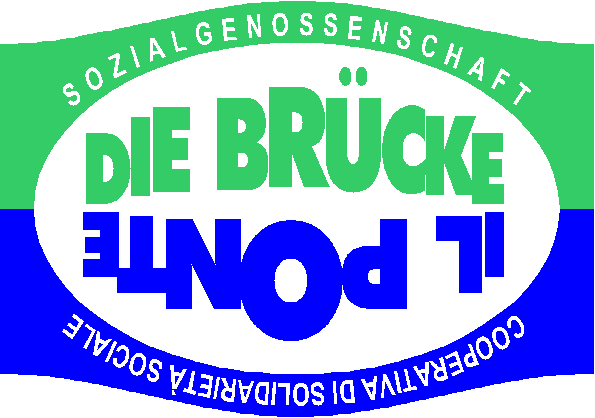 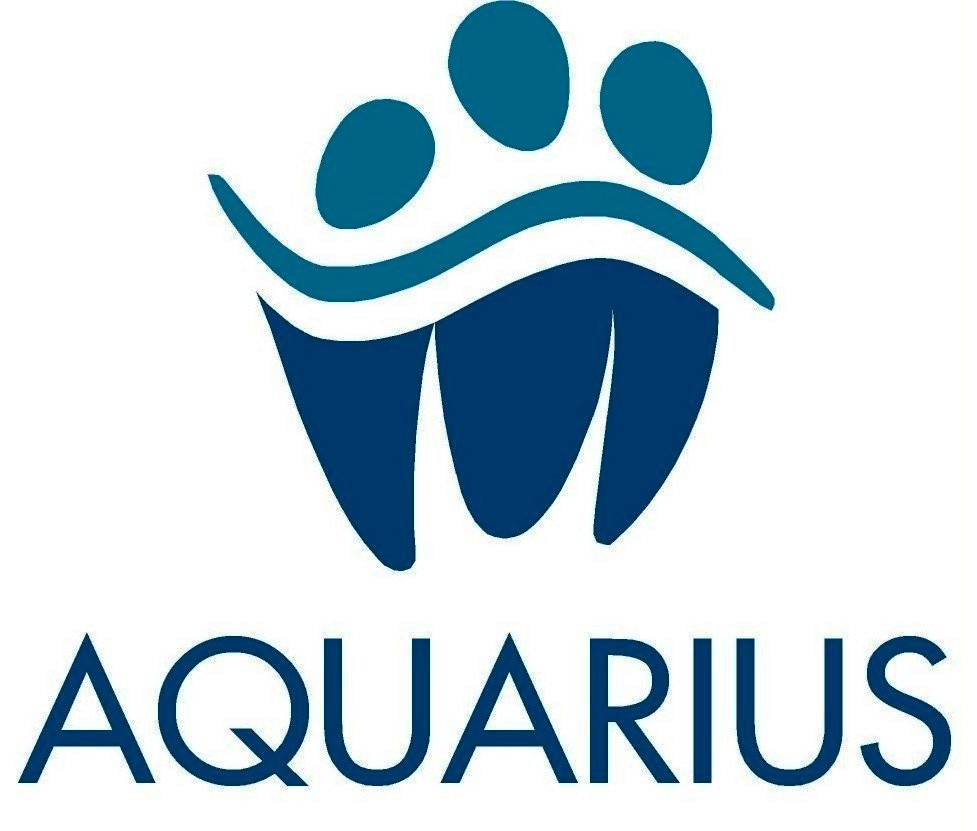 LA NASCITA DEL CONSORZIO
Nasce come consorzio  di scopo per partecipare ad una gara d’appalto molto importante per le cooperative
14 GIUGNO 2011
Diviene condivisione di:
Ideali 
Metodi
Organizzazione
Risorse
Prima concreta sperimentazione di ACI!!
Joti è il primo consorzio composto da cooperative appartenenti alle due centrali (Confcooperative e Legacoop)
I VALORI DEL CONSORZIO JOTI
Cosa caratterizza le cooperative aderenti
-   Porre l’individuo al centro delle azioni e delle scelte;
Area sociale strutturata con la presenza di un metodo dell’inserimento lavorativo, un responsabile sociale, dei Tutor per ogni settore di attività;
Una trasparenza ed un rispetto nell’agire reciproco;
Una scelta etica a volte anche contro un vantaggio economico.
Le 4 cooperative in numeri:
N. totale dipendenti: 169
N. totale dipendenti in inserimento lavorativo: 68  ( 67% )
N. Verifiche effettuate con i servizi invianti: 454
Valore tot. dei ricavi:  4.712.419,95
COSA CARATTERIZZA IL CONSORZIO
LA SCELTA DI FARE BUONA COOPERAZIONE!!!
IL METODO DI LAVORO BASATO:
 - SUL RISPETTO E SULLA TRASPARENZA TRA LE ASSOCIATE
 - SULLA SCELTA  DEL RISPETTO DELL’INDIVIDUO INQUANTO TALE
 - SU UNA ECONOMIA SOSTENIBILE BASATA SULL’ETICA ANCHE QUALORA NON PRODUCA
   RICAVI IMMEDIATI
I SETTORI DI ATTIVITA’  DI JOTI
Servizi ambientali;
Pulizia del verde pubblico;
Servizi  di giardinaggio;
Servizi di pulizia civile/industriale
Servizi ecologici.
I RICAVI DI JOTI DALLA NASCITA